Musical  instruments
How  many  musical  instruments  do  we  have ? We  have  3  kinds  
Of  musical  instruments
a. Wind  instruments  :  flute , saxophone , trumpet
b. Percussion  instruments :  drum , cymbals , triangle
c. Stringed  instruments :  violin , piano , harp , guitar
Wind  instruments
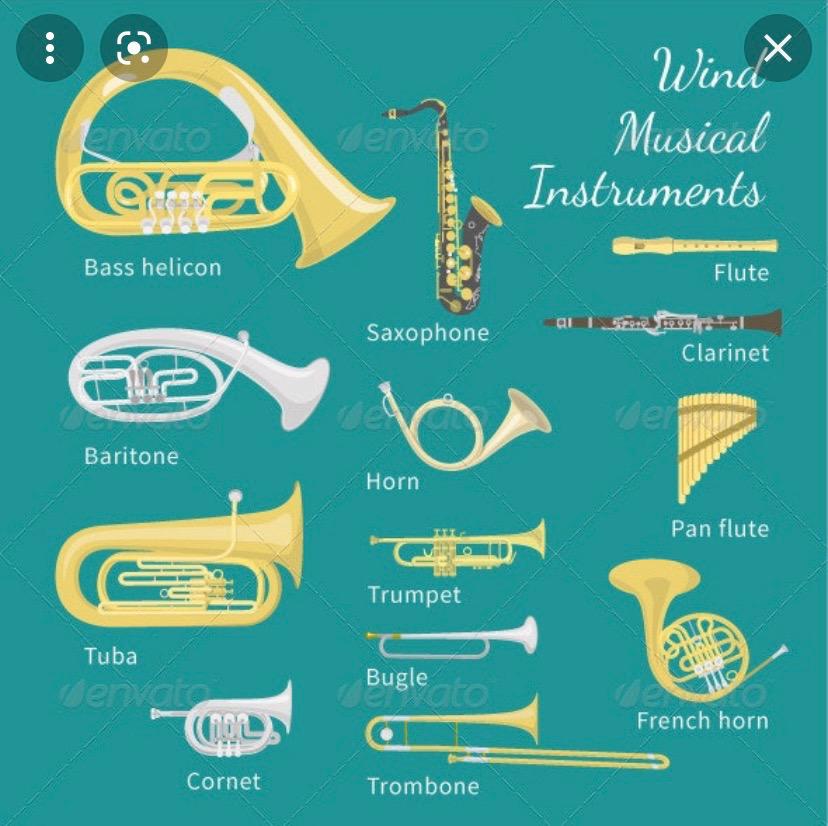 Percussion  instruments
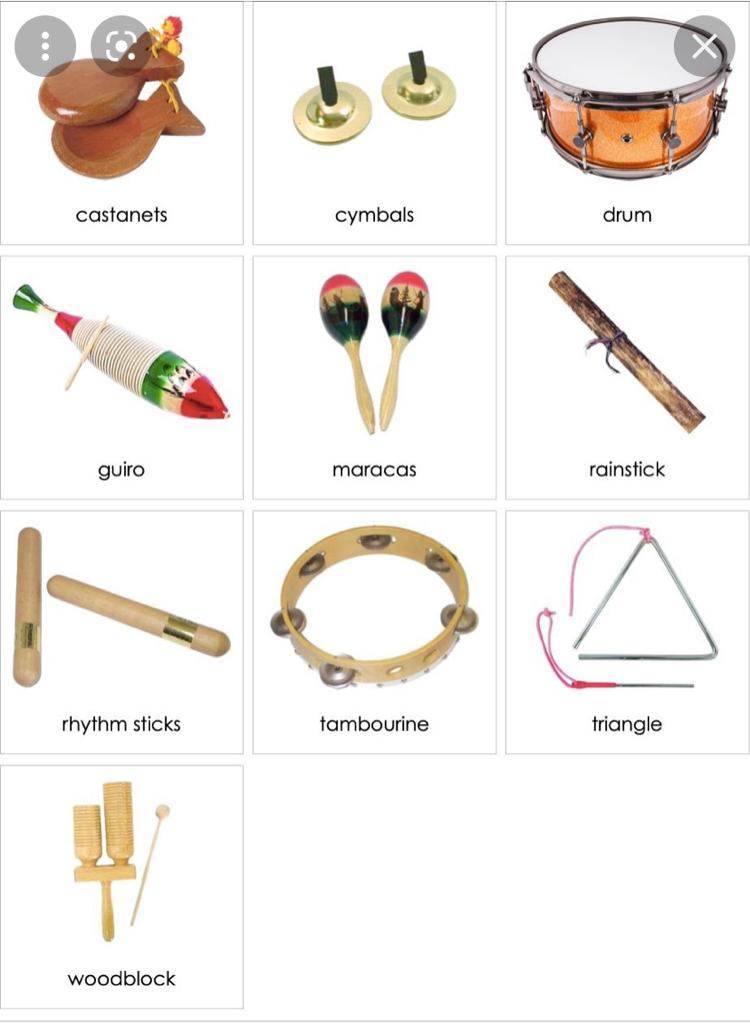 Stringed  instruments
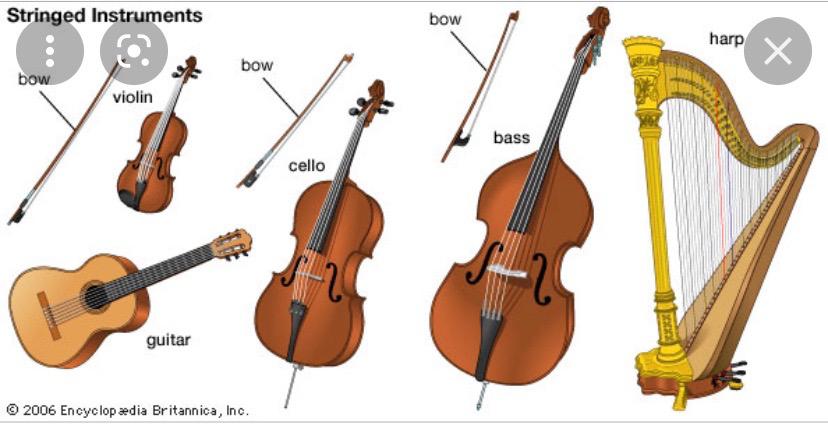